Man with a wait problem
Acts 4:24-25
not weight,   but wait
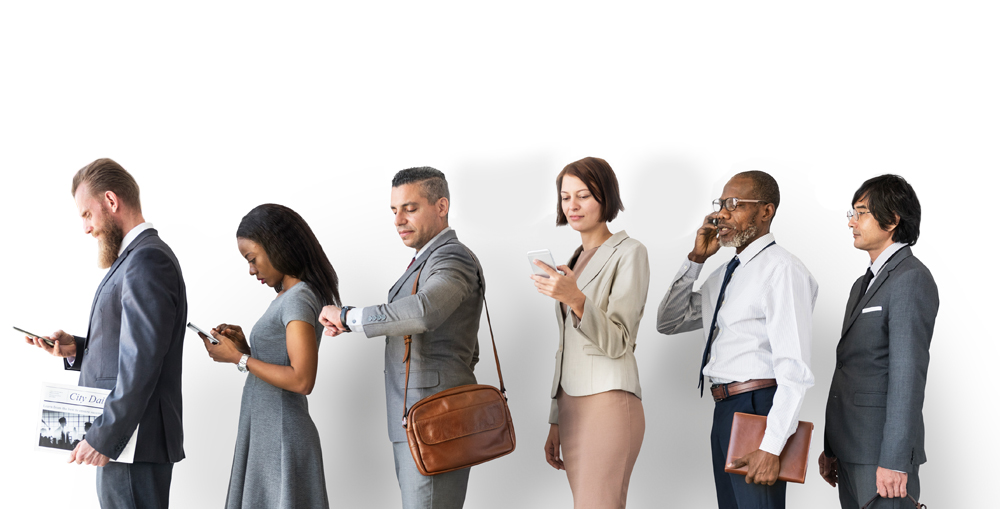 Acts 24:24-25
(Act 24:25)  Now as he reasoned about righteousness, self-control, and the judgment to come, Felix was afraid and answered, "Go away for now; when I have a convenient time I will call for you."
(Act 24:26)  Meanwhile he also hoped that money would be given him by Paul, that he might release him. Therefore he sent for him more often and conversed with him.
(Act 24:27)  But after two years Porcius Festus succeeded Felix; and Felix, wanting to do the Jews a favor, left Paul bound.
Background of our study
Paul talked to Felix about:

Righteousness
Temperance
Judgment to come
Background of our study
Felix was afraid.

Then he said, "Go away for now; when I have a convenient time I will call for you."

Procrastination = to put off, to postpone, to delay something that should be done

Felix was a man with a “wait” problem.
Causes of a “wait” problem
Indecisive – Lot 
(Gen 19:15)  When the morning dawned, the angels urged Lot to hurry, saying, "Arise, take your wife and your two daughters who are here, lest you be consumed in the punishment of the city."
(Gen 19:16)  And while he lingered, the men took hold of his hand, his wife's hand, and the hands of his two daughters, the LORD being merciful to him, and they brought him out and set him outside the city.
(Gen 19:17)  So it came to pass, when they had brought them outside, that he said, "Escape for your life! Do not look behind you nor stay anywhere in the plain. Escape to the mountains, lest you be destroyed."
(Gen 19:18)  Then Lot said to them, "Please, no, my lords!
Causes of a “wait” problem
Indecisive – Lot 
(Gen 19:19)  Indeed now, your servant has found favor in your sight, and you have increased your mercy which you have shown me by saving my life; but I cannot escape to the mountains, lest some evil overtake me and I die.
(Gen 19:20)  See now, this city is near enough to flee to, and it is a little one; please let me escape there (is it not a little one?) and my soul shall live."
(Gen 19:21)  And he said to him, "See, I have favored you concerning this thing also, in that I will not overthrow this city for which you have spoken.
(Gen 19:22)  Hurry, escape there. For I cannot do anything until you arrive there." Therefore the name of the city was called Zoar.
Causes of a “wait” problem
Indecisive – like Lot

Perfectionist – Wait until we pack the good dishes.
Causes of a “wait” problem
Indecisive – like Lot

Perfectionist – Wait until we pack the good dishes.

Fear of Failure – We might not make it in time.
Causes of a “wait” problem
Indecisive – like Lot

Perfectionist – Wait until we pack the good dishes.

Fear of Failure – We might not make it in time.

Rebellious – You can’t make me go.
Causes of a “wait” problem
Indecisive – like Lot

Perfectionist – Wait until we pack the good dishes.

Fear of Failure – We might not make it in time.

Rebellious – You can’t make me go.

Lazy - (Pro 22:13)  The lazy man says, "There is a lion outside! I shall be slain in the streets!"
Cost of a “wait” problem
Expensive
Waste of time

Lost opportunity

Kills enthusiasm

Leads to idleness (do nothing)
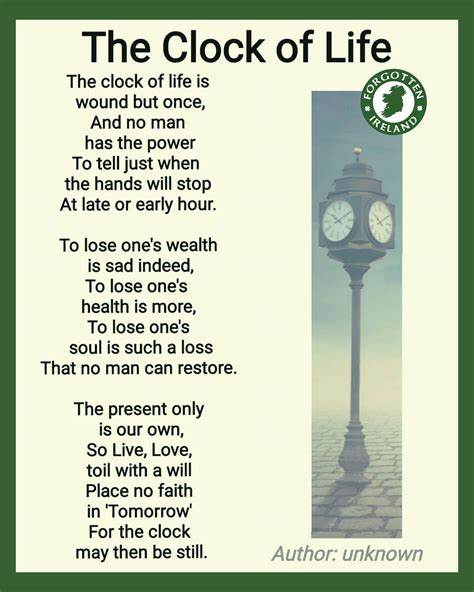